Логотип вашего проекта (важная деталь, которую важно иметь)
Тэглайн (1 предложение, описывающие суть проекта)

Автор проекта
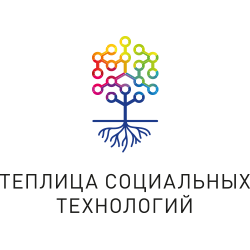 1. Проблема, которую решает проект
Не больше одного параграфа крупным шрифтом, какую проблему решает проект.

Например: «Отсутствие качественной информации о… Нехватка… Низкое качество…»
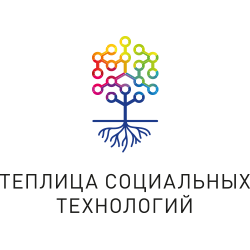 2. Механизм решения
Очень просто описанный механизм решения. Теория изменений вашего проекта. 

Например: «Приложение позволяет пользователю … и таким образом… »
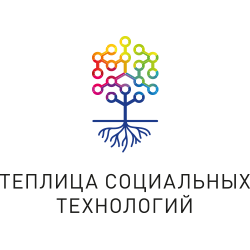 3. Целевая аудитория
Для кого вы создаете ваше приложение?
Основные параметры вашей целевой аудитории (возраст, где живет, уровень достатка, что читает, смотрит, слушает);
Персона (Иван Иваныч, 57 лет, молодой пенсионер, живет в областном центре).
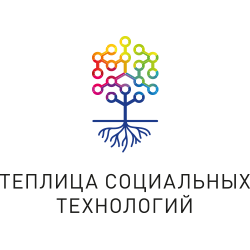 4. Какие ресурсы требуются на хакатоне?
Кто нужен
Что нужно?
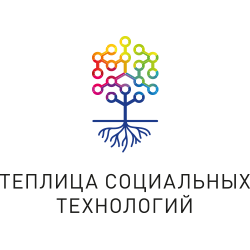 5. Что уже сделано?
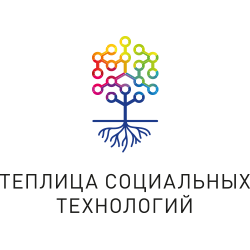 6. Пара слов о вашей организации
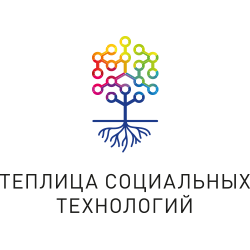 Ресурсы
Руководство по созданию презентаций:
http://www.slideshare.net/jessedee/you-suck-at-powerpoint 
Бесплатные иконки:
http://thenounproject.com/ 
https://www.iconfinder.com/
Бесплатные изображения:
http://te-st.ru/2014/02/12/free-image/
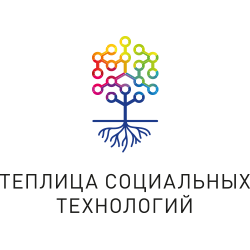